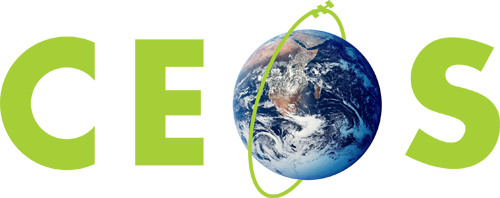 Committee on Earth Observation Satellites
Working Group on  Capacity     Building and Data Democracy
SANSA
Agenda Item 23
29th CEOS Plenary
Kyoto International Conference Center
Kyoto, Japan
5 – 6 November 2015
Presentation Outline
Working Group activities in 2015 
Key highlights
Future activities
WGCapD Leadership post 2015
SRTM Workshop, Pretoria, South Africa
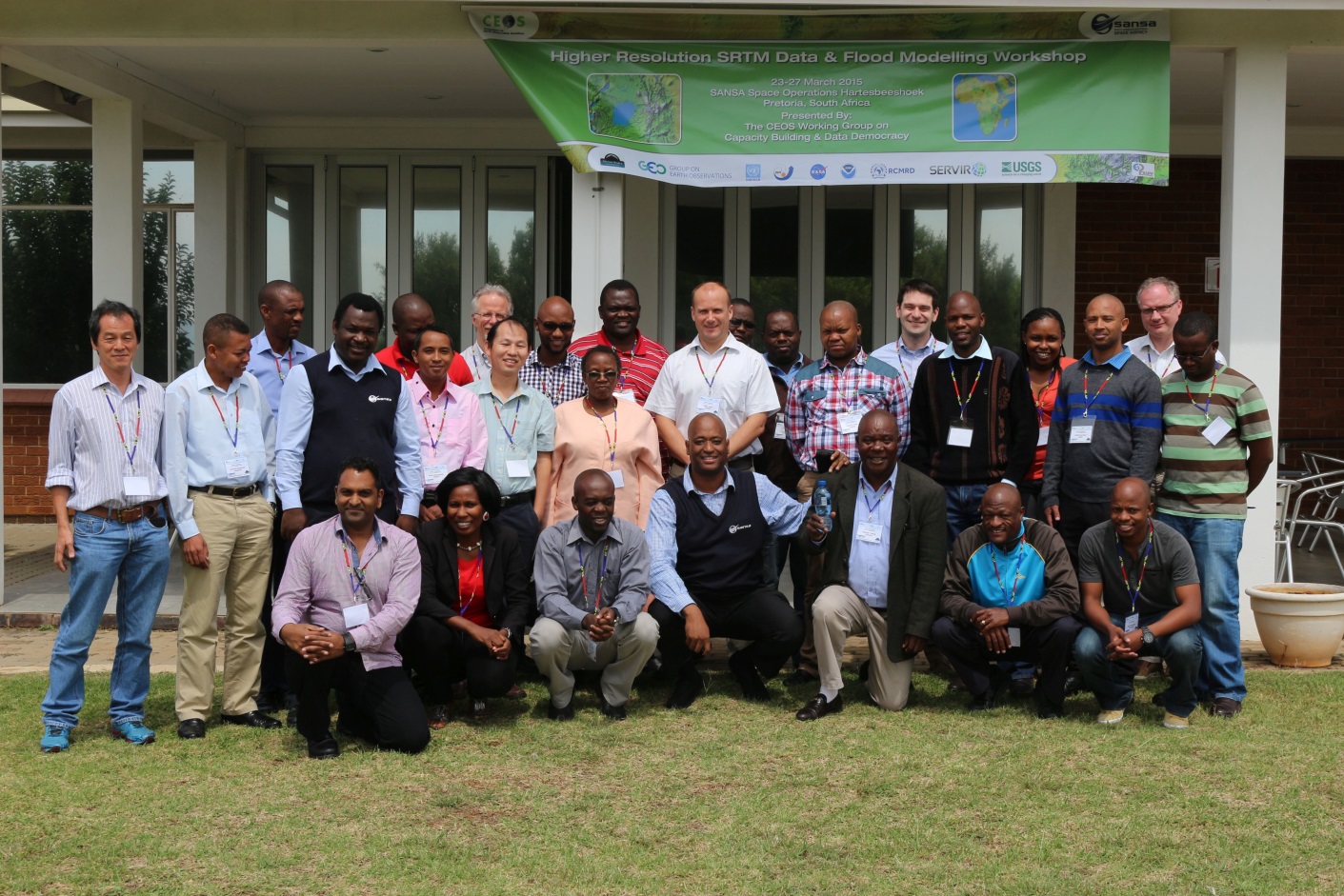 Pretoria 23-27 March, 2015
23 -27 March, 2015
22 participants, 
18 from outside South Africa.
Sponsors are SWF, GEO Secretariat, and UNOOSA
SRTM Workshop , Puebla,  Mexico
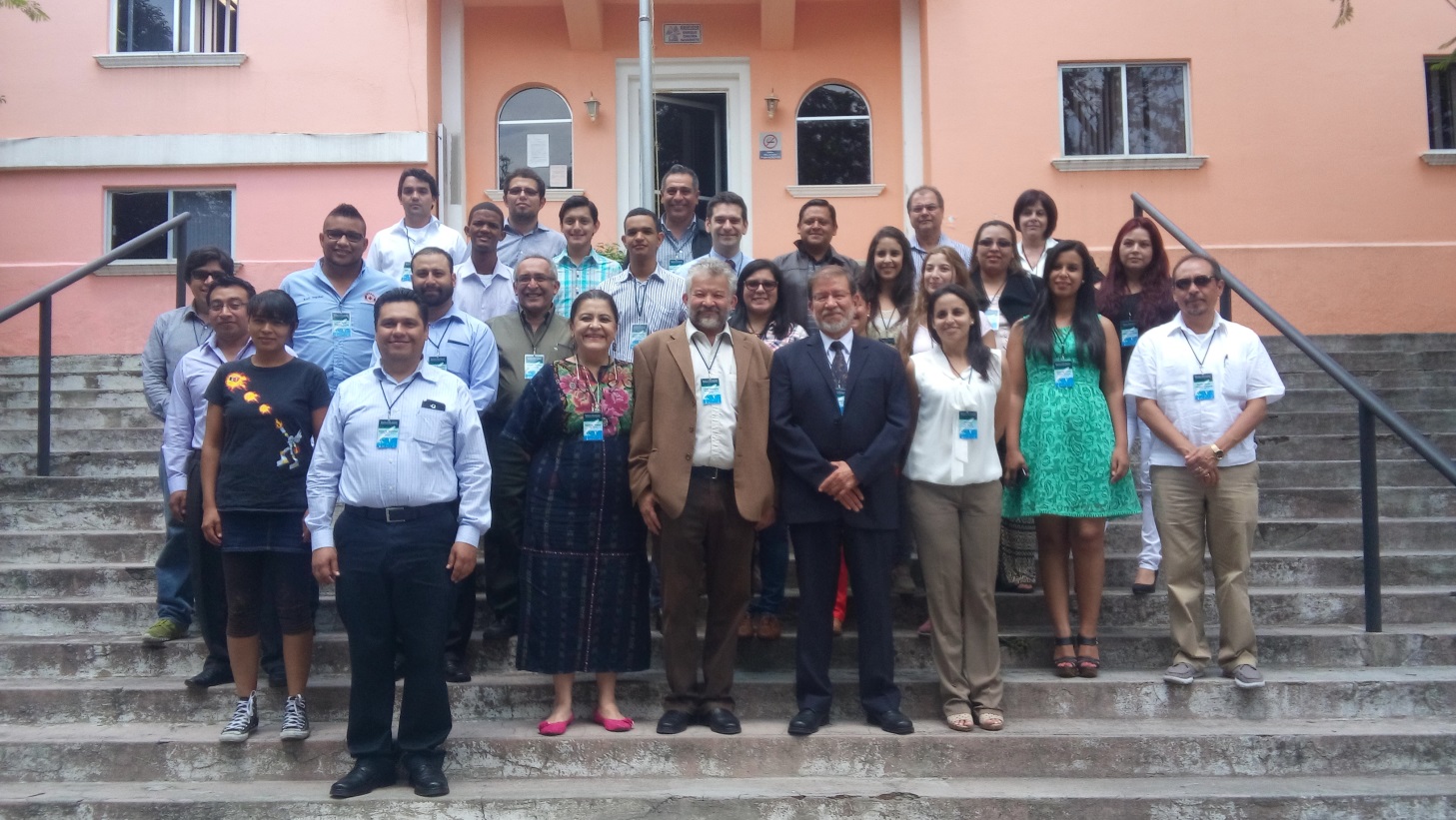 Puebla, 25 -29 May, 2015
Attended by 27 participants from 11 countries in Latin America
Sponsors are MCTP, SWF, GEO Secretariat, CRECTEALC, and INAOE
Webinar Series
Webinar Series on Remote Sensing Technology for Disaster Management
(INPE and ISRO)
http://ceos.org/meetings/wgcapd-distance-education-2015/

Comprehensive series of 8 introductory webinars that address the use of remote sensing technology for DM.
What makes this course unique?
Offered free of charge
Provides access to expertise from space agencies around the world
Links participants to a global network of experts and policymakers
Creates awareness about CEOS and the International Charter for Space and Major Disasters 
Provides access to datasets and useful tools available from CEOS Members
Builds skills on Disaster Management (DM)
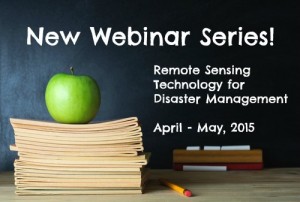 Webinar Series
Introductory webinars  on the use of remote  sensing technology for Disaster Management
Total of 145 students registered   
46 students representing 19 countries successfully completed the course as shown below.
INPE, NASA, USGS, University of Waterloo, International Space University,
 ESA, ISRO, INAOE/CRECTEALC, CEOS CEO and CEOS SEA.
Annual  Meeting
4th WGCapD Annual Meeting , Pretoria, SOUTH AFRICA
Pretoria 18-20 March, 2015


Present  DLR, NASA, ESA, USGS, INPE, NOAA, UNOOSA, RCMRD, and SANSA.

ISRO, GEO, VLab (WMO-CGMS), SWF, NASA-SEO, NOAA, CRECTEALC (Mexico) and IRD attended virtually
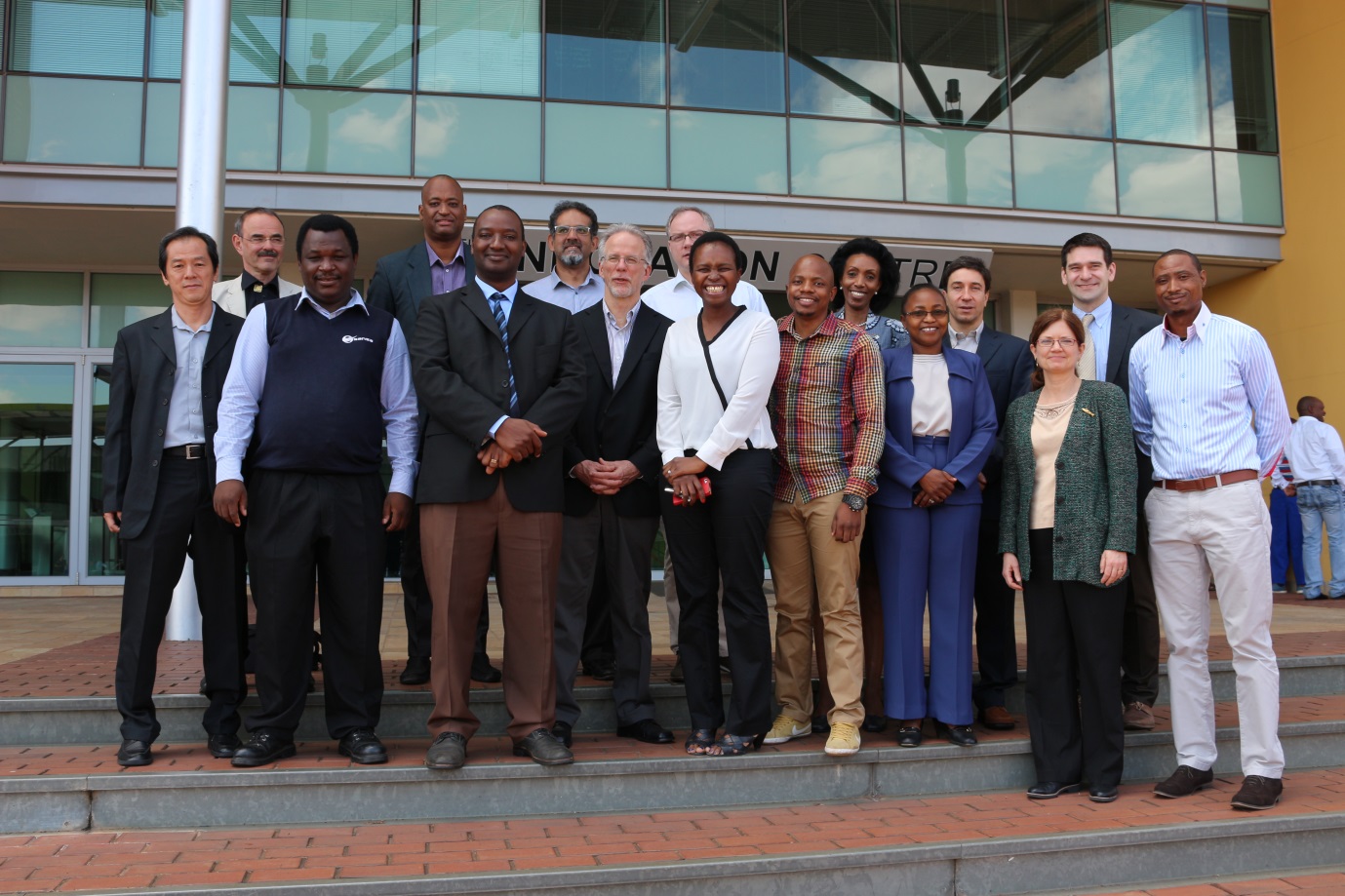 7
Future Activities
1. GEO XII Plenary / GEO Ministerial
Mexico City, Nov 9 – 13, 2015
Assisting SEO with CEOS Exhibition Booth
Focus #1:  Missions launched by CEOS since the last GEO Ministerial Summit (January 17, 2014)
Focus #2: New datasets released by CEOS 
Focus #3: Major contributions from CEOS to GEO (support of GEO flagships and SBAs)
Themes: Climate change, disaster response, deforestation, and food security
Represent CEOS  at the AfriGEOSS and AmeriGEOSS Side meetings
2. GeoCaB Portal
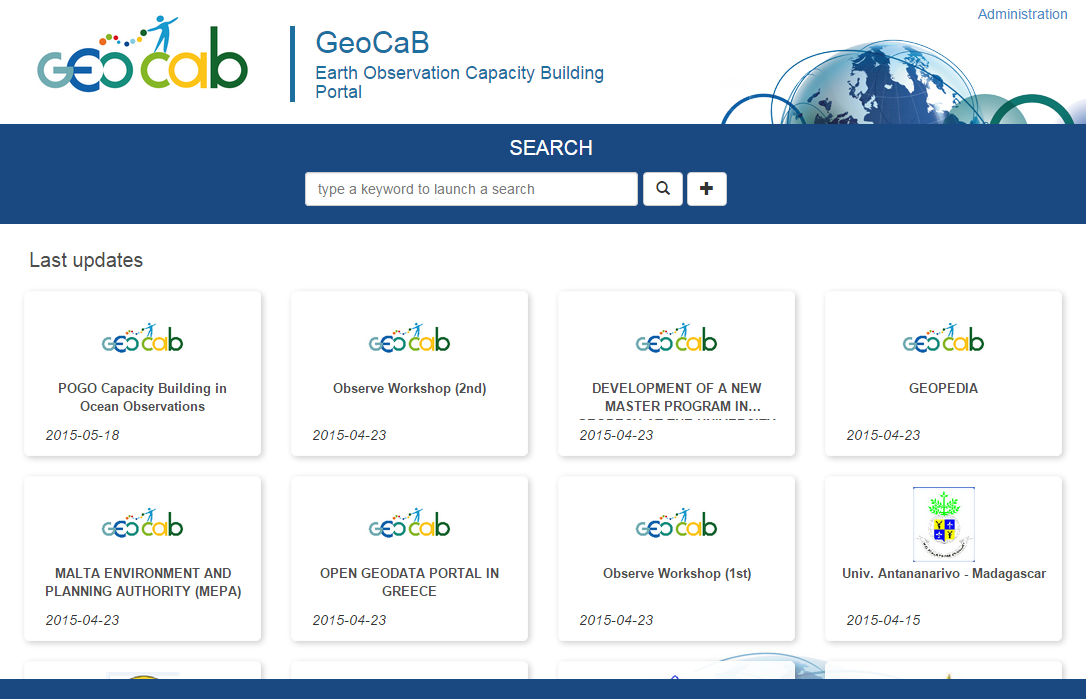 MoU between

the Université de Genève (UNIGE), Geneva, Switzerland, SANSA, IRD, Centre Régional Africain des Sciences et Technologies de l’Espace, en Langue Française, affiliated to UN ­(CRASTE-LF), Rabat, Morocco,  Consiglio Nazionale delle Ricerche (CNR), Roma, Italy,  Aristotelio Panepistimio Thessalonikis (AUTH), Greece, 
University of Twente, Faculty ITC (ITC), Enschede, the Netherlands,  HCP international (HCP). Amsterdam, the Netherlands  and the Secretariat of the Group on Earth Observations (GEOSec),Geneva, Switzerland

 for the purposes of 

 
establishment and maintenance of the GEO capacity building resource facility (GEOCAB)
WGCapD  role is anticipated to  support  the initiative by contributing CEOS capacity building  activities  as far as is possible
3. School Labs,  Kenya Cube and SAR
School labs (ESA and DLR)
Kenya Cube training support (SEO and CEO Chair team)
Capacity building in SAR --- build upon SANSA/JICA/RESTEC/JAXA training activities in South Africa
4. 5th Annual meeting
Next meeting : NASA Langley, Virginia, US 
March 29-31, 2016
Thanks to  Kim and team for supporting the meeting
11
Welcoming and inviting new members
“Satellite Earth Observation provides the  single most powerful source of information for understanding and managing human impact on the planet, but remains worthless if not “inside the decision loop” of users, clients, policy makers, regulators”
Capacity building and increase in data access  remains the key  mechanism to close the loop between  space   technology and its society benefits
Coordinating/Collating  CEOS CapD  activities gives CEOS more visibility above and beyond individual agencies
Endorsement of Dr Senthil Kumar as vice Chair WGCapD
Eric Wood (USGS) has completed his tenure as WGCapD Chair
Jane Olwoch (SANSA), has naturally   assumed the 
     role of the Chair

ISRO has officially supported  their candidate for the role of     WGCapD vice Chair 

We ask CEOS Plenary  to endorse Dr Senthil Kumar    (ISRO/IIRS)  in the role of Vice chair of CEOS WGCapD
13
Thank you

Eric Wood 



Jane Olwoch
.
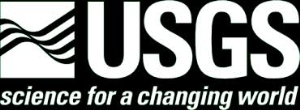 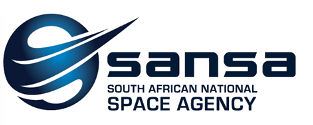 14